МУНИЦИПАЛЬНОЕ АВТОНОМНОЕ ДОШКОЛЬНОЕ ОБРАЗОВАТЕЛЬНОЕ УЧРЕЖДЕНИЕ ГОРОДА НИЖНЕВАРТОВСКА ДЕТСКИЙ САД №61 «СОЛОВУШКА»
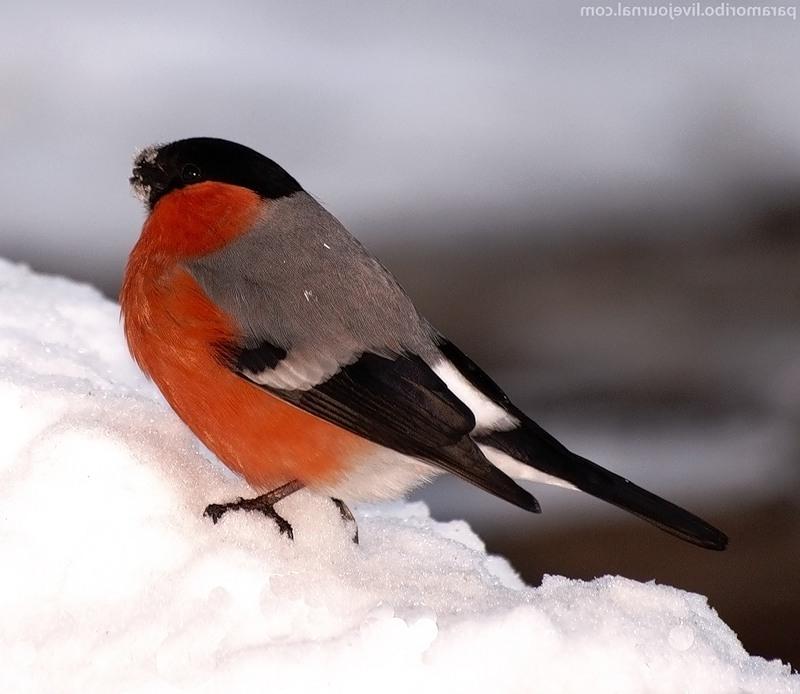 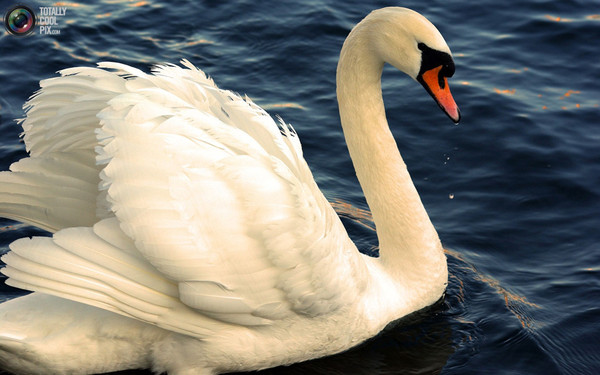 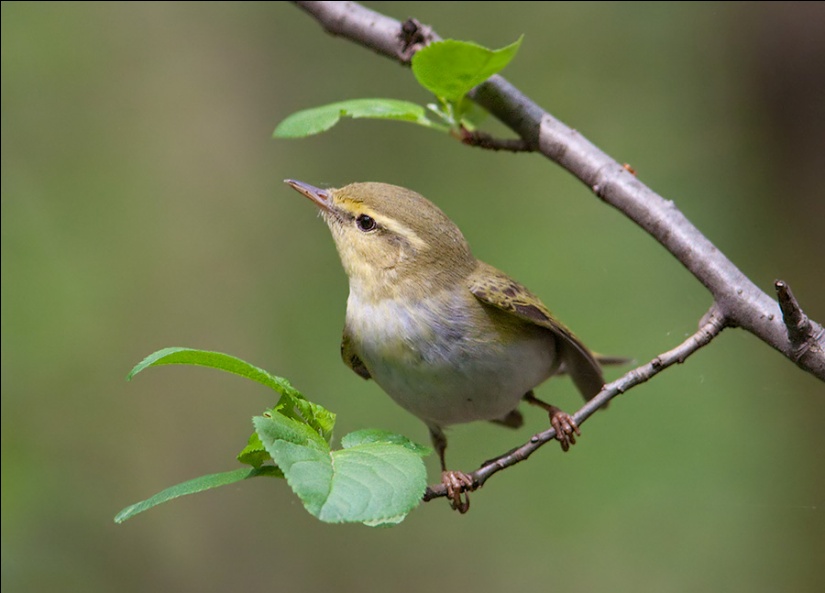 ПТИЦЫ
Воспитатель: рахматуллина г.в.
Красногрудый, чернокрылый,
 Любит зёрнышки клевать,
 С первым снегом на рябине
 Он появится опять.
снегирь
Чик-чирик!
К зернышкам прыг!
Клюй, не робей!
Кто это?
ВОРОБЕЙ
Хоть я не молоток -
По дереву стучу:
В нем каждый уголок
Обследовать хочу.
Хожу я в шапке красной
И акробат прекрасный.
ДЯТЕЛ
Спинкою зеленовата,
Животиком желтовата,
Чёрненькая шапочка
И полоска шарфика.
СИНИЦА
Всю ночь летает -
Мышей добывает.
А станет светло -
Спать летит в дупло.
СОВА
Разве жить не страшно в нем?
Хоть кругом и красота,
Но такая высота!
Нет хозяин не боится
Со скалы крутой скатиться -
Два могучие крыла
У хозяина ...
ОРЁЛ
Кар-кар-кар! –кричит плутовка.
Ну и ловкая воровка!
Все блестящие вещицы
Очень любит эта птица!
И она вам всем знакома,
Как зовут её?
ВОРОНА
Непоседа пестрая,
Птица
длиннохвостая,
Птица говорливая,
Самая болтливая.
СОРОКА
Кто без нот и без свирели
Лучше всех выводит трели,
Голосистей и нежней?
Кто же это?
СОЛОВЕЙ
Он живёт на крыше дома,
Красноклювый, всем знакомый,
Длинноногий, длинноносый, 
Длинношеий, безголосый.
Он летает на охоту
 За лягушками к болоту.
АИСТ
Над рекою и над морем
 Птицы реют на просторе.
Рыбку любят они очень, 
Днём охотятся и ночью.
По одной летят и стайкой
Этих птиц зовём мы…
Чайка
Угадайте, что за птичка:
Тёмненькая невеличка, 
Беленькая с живота, 
Хвост раздвинут в два хвоста.
ЛАСТОЧКА
Длинная шея, в стае живёт,
В озере белый красавец плывёт.
ЛЕБЕДЬ